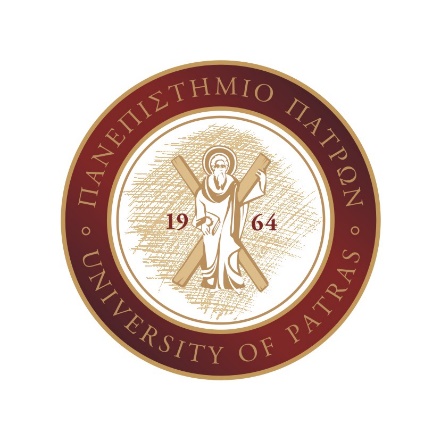 Ιωακείμ Θανόπουλος
Ιόνια λεκάνη:Η στρωματογραφική εξέλιξη και η πιθανή παρουσία υδρογονανθράκων
Γένεση υδρογονανθράκων
Το πετρελαϊκό σύστημα φόρτισης αποτελείται από 4 κύριους παράγοντες 
Μητρικό πέτρωμα
Ταμιευτήρας
Πέτρωμα κάλυμμα
Σχηματισμός παγίδας
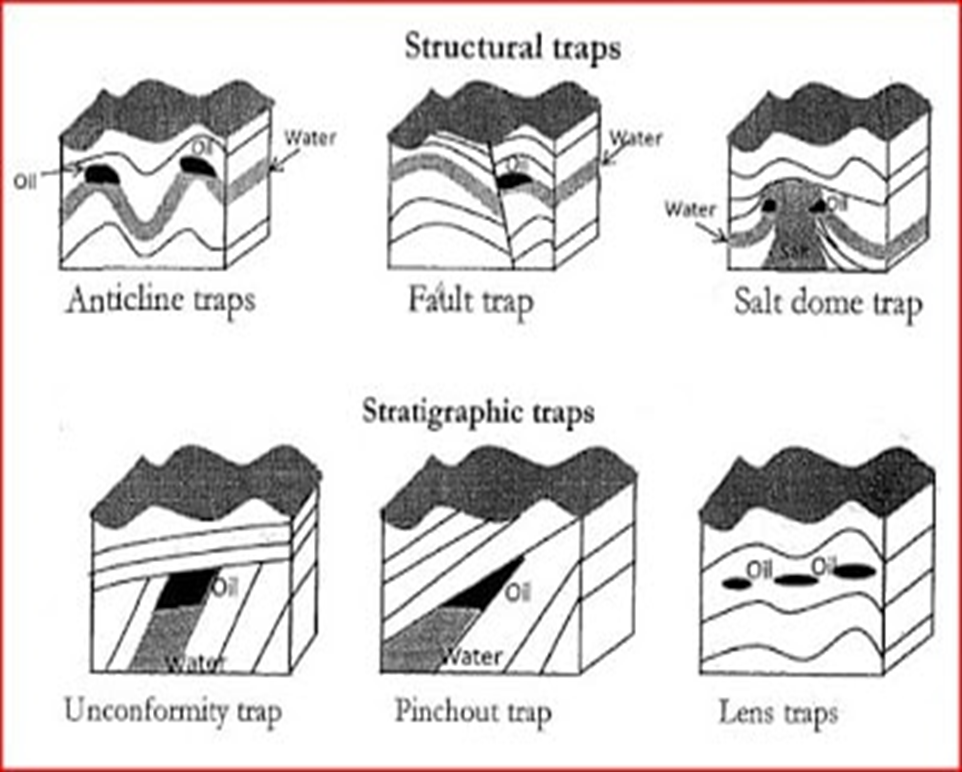 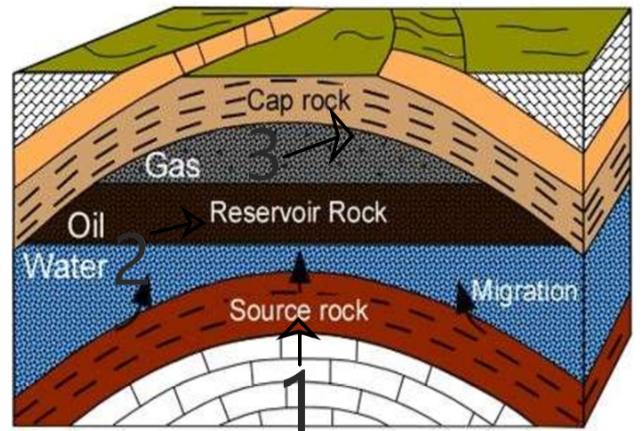 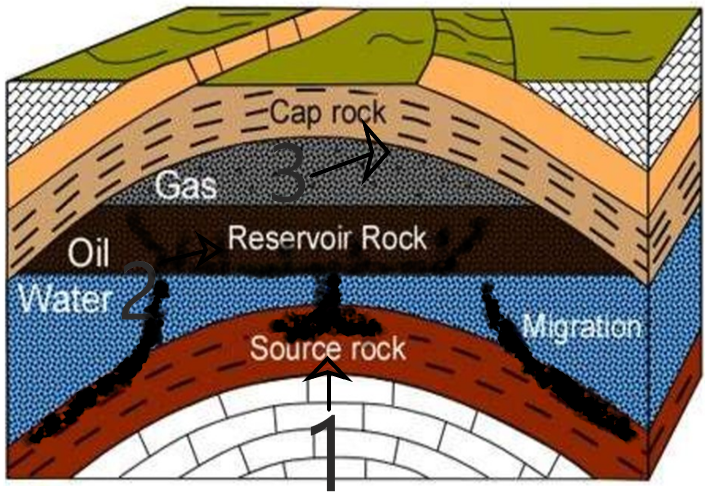 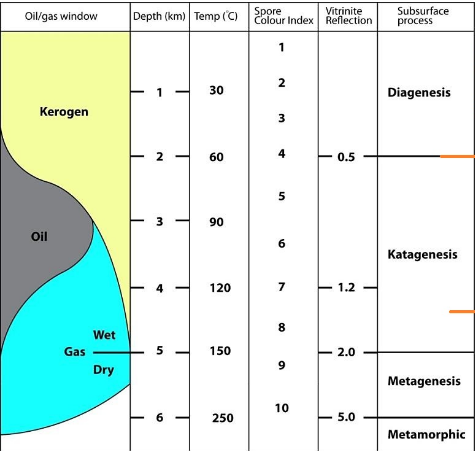 Οργανικό υλικό και ωρίμανση
Ανώριμο υλικό με μικρές ποσότητες βιοαερίου
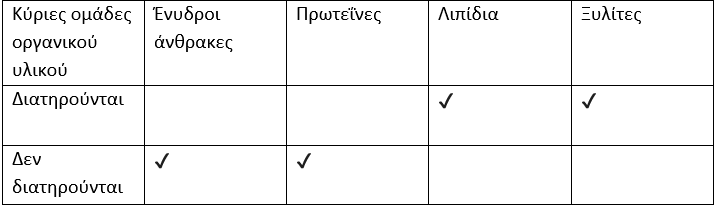 Ωριμότητα -
Πετρελαϊκό παράθυρο
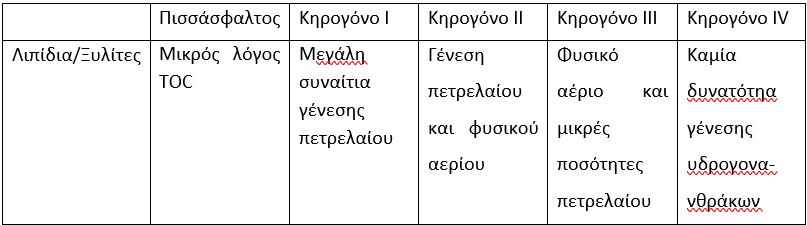 Συμπυκνώματα, φυσικό αέριο
Μεταμορφικό κλάσμα
Τεκτονο-στρωματογραφική διάρθρωση
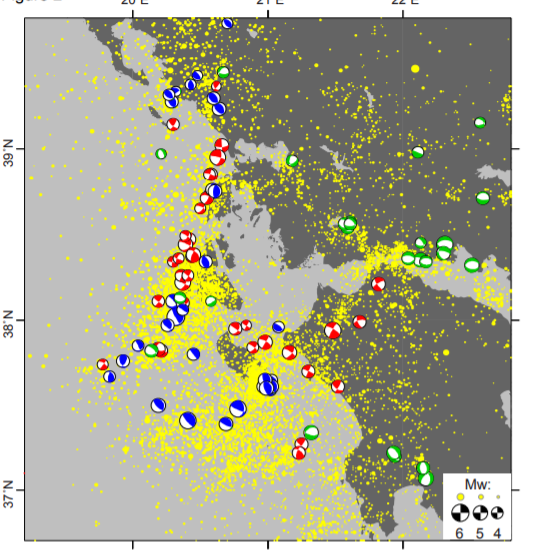 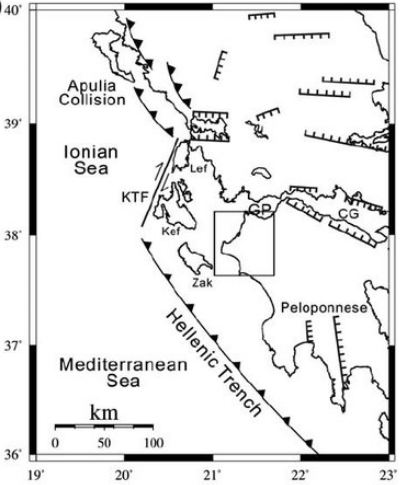 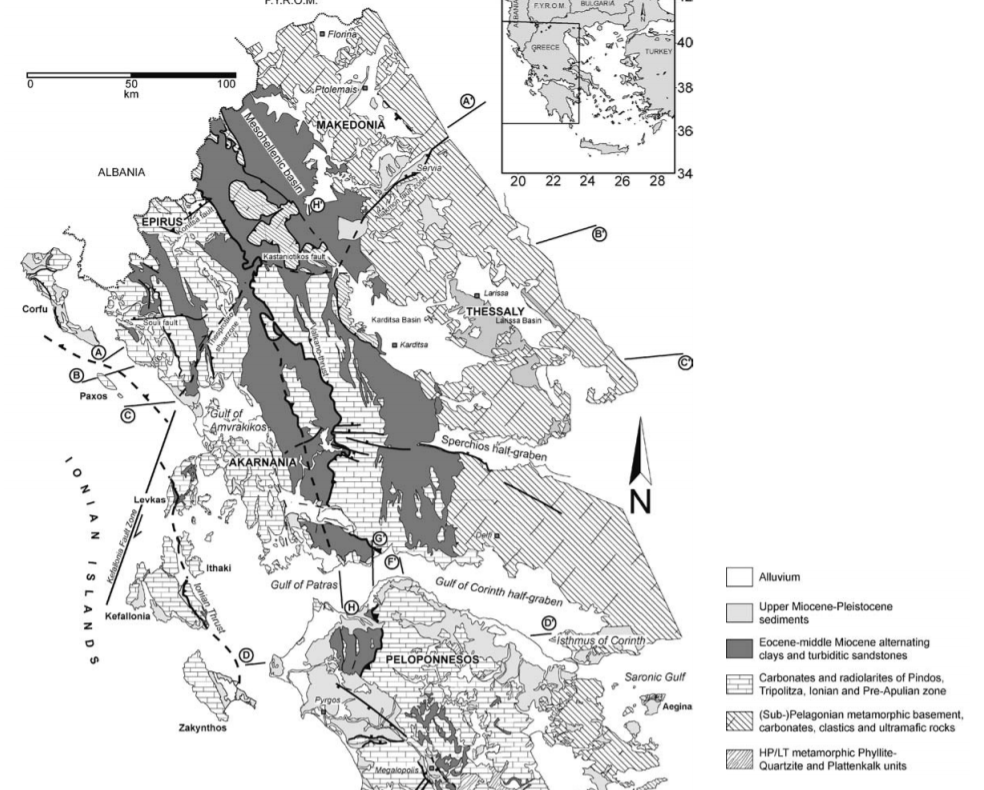 Τεκτονο-στρωματογραφική διάρθρωση
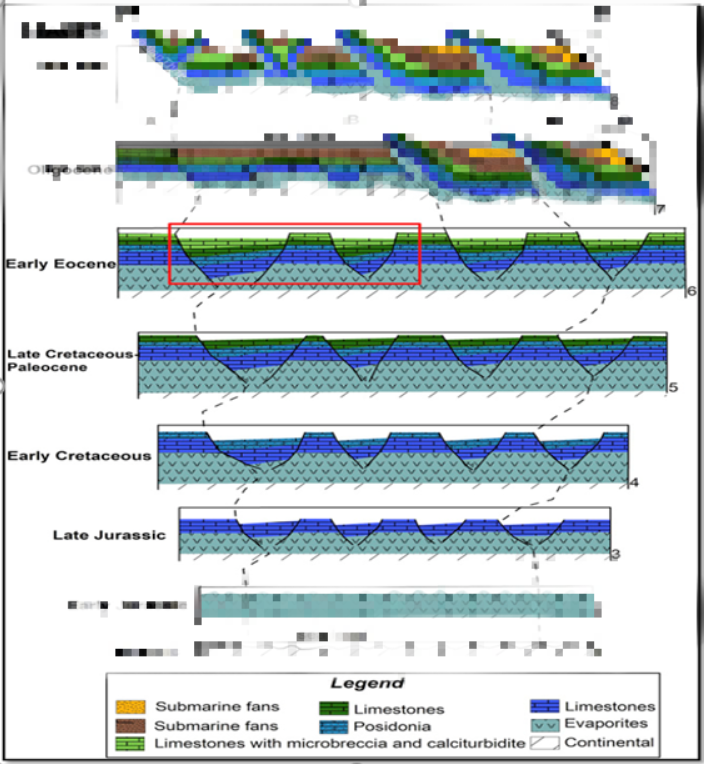 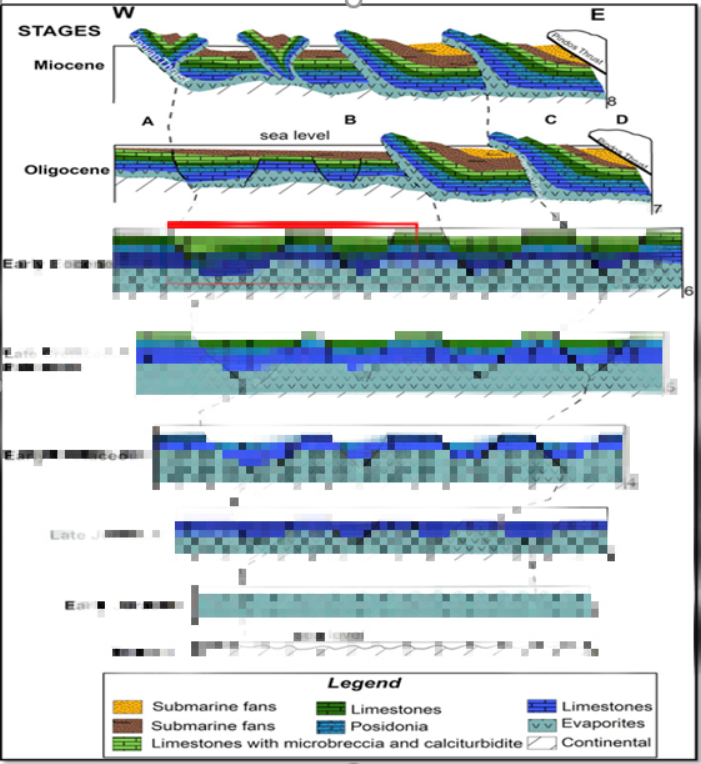 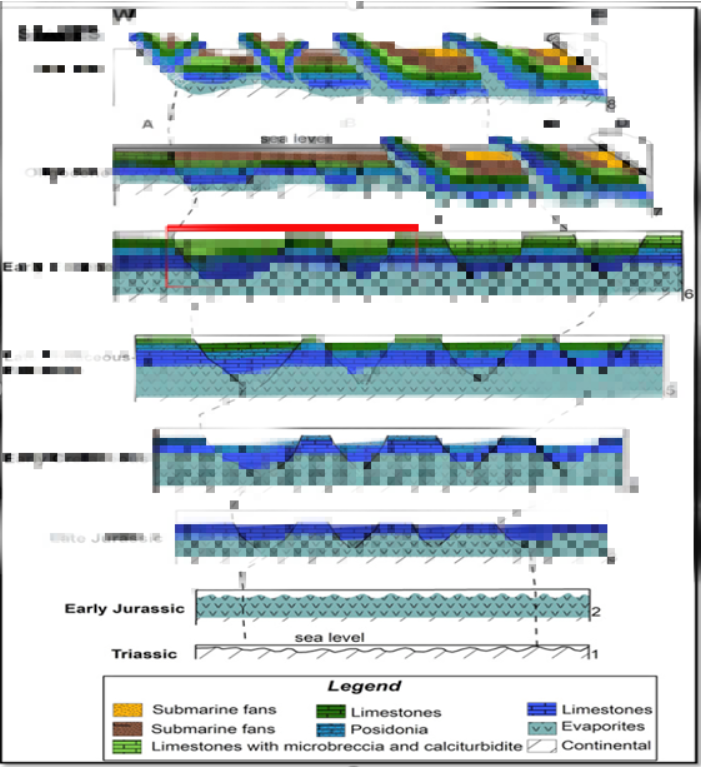 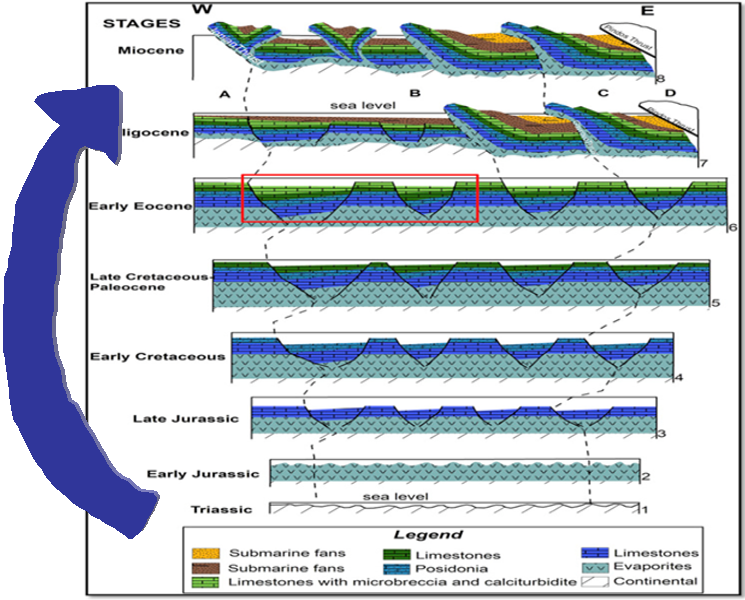 Τεκτονο-στρωματογραφική διάρθρωση
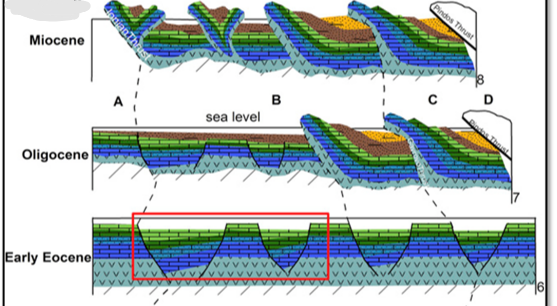 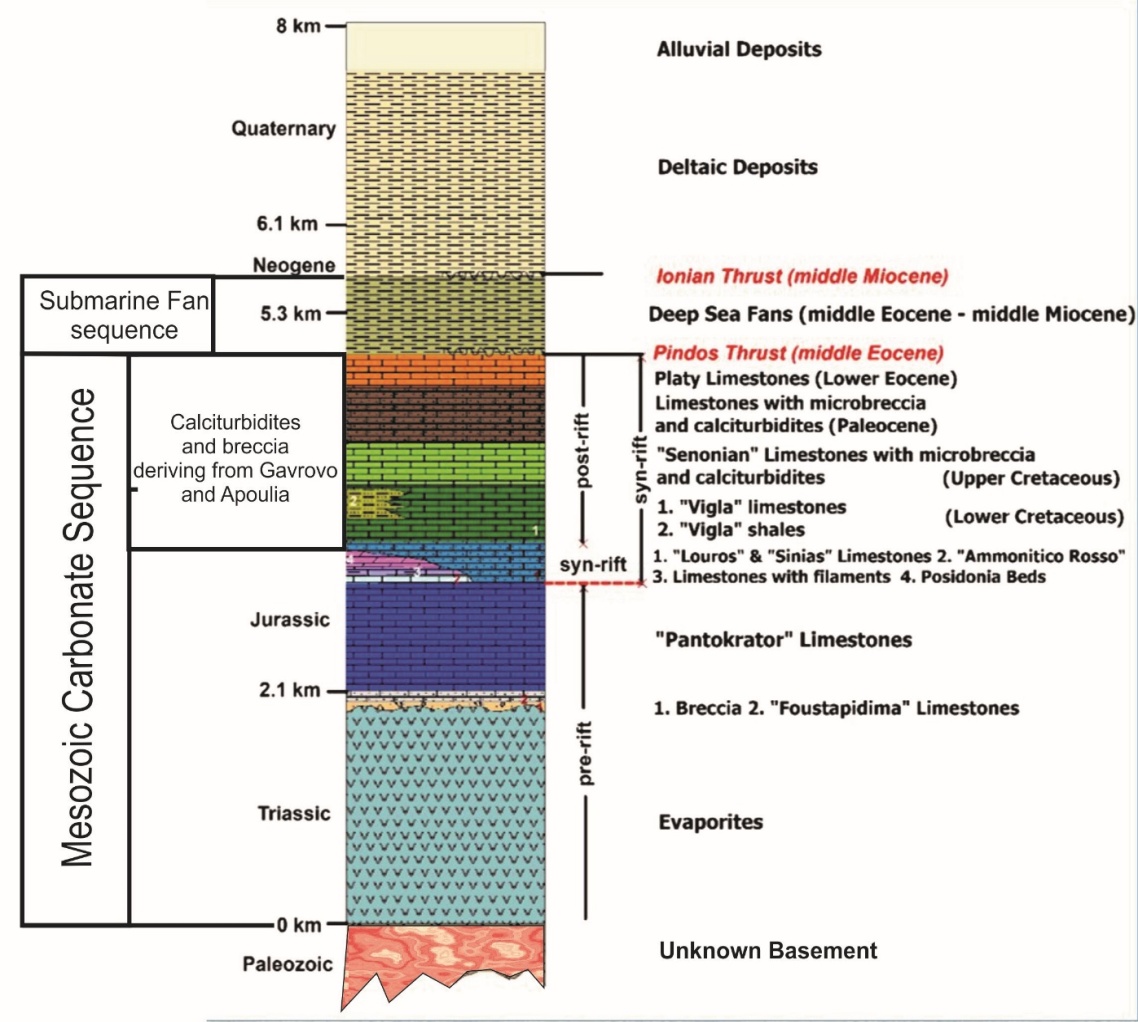 Μέσο Ηώκαινο ξεκινάει η τεκτονική της πίεσης
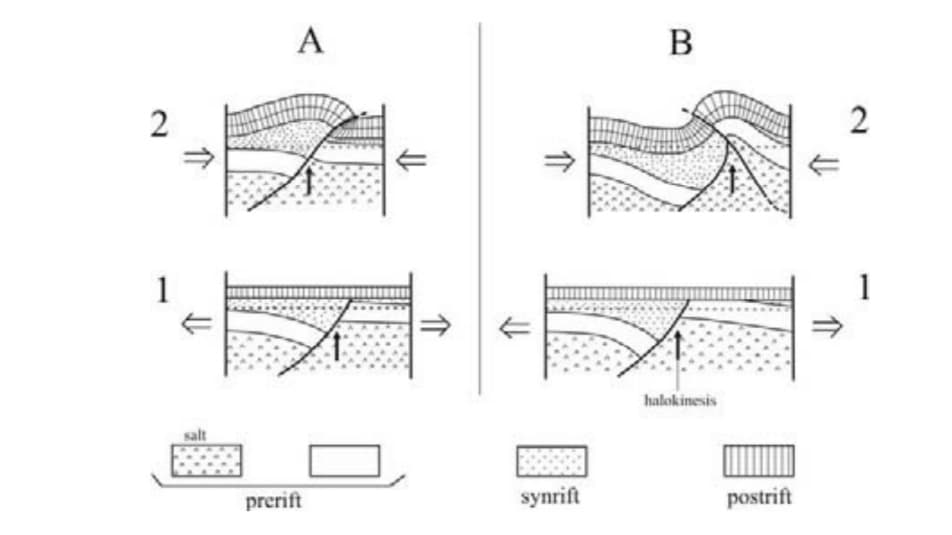 Μέχρι το Μέσο  Μειόκαινο τα κανονικά ρήγματα με ανατολική κλίση είχαν πλέον μετατραπεί σε επωθήσεις
Πετρελαϊκό σύστημα γένεσης-Μητρικά
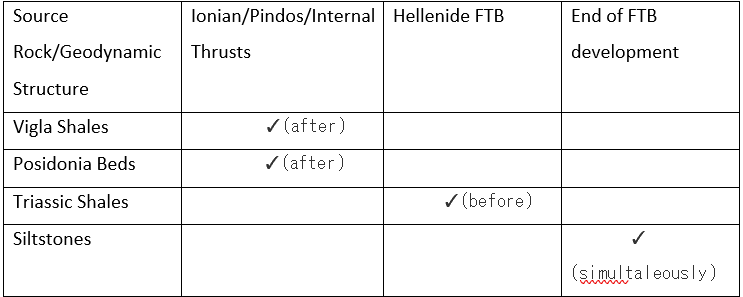 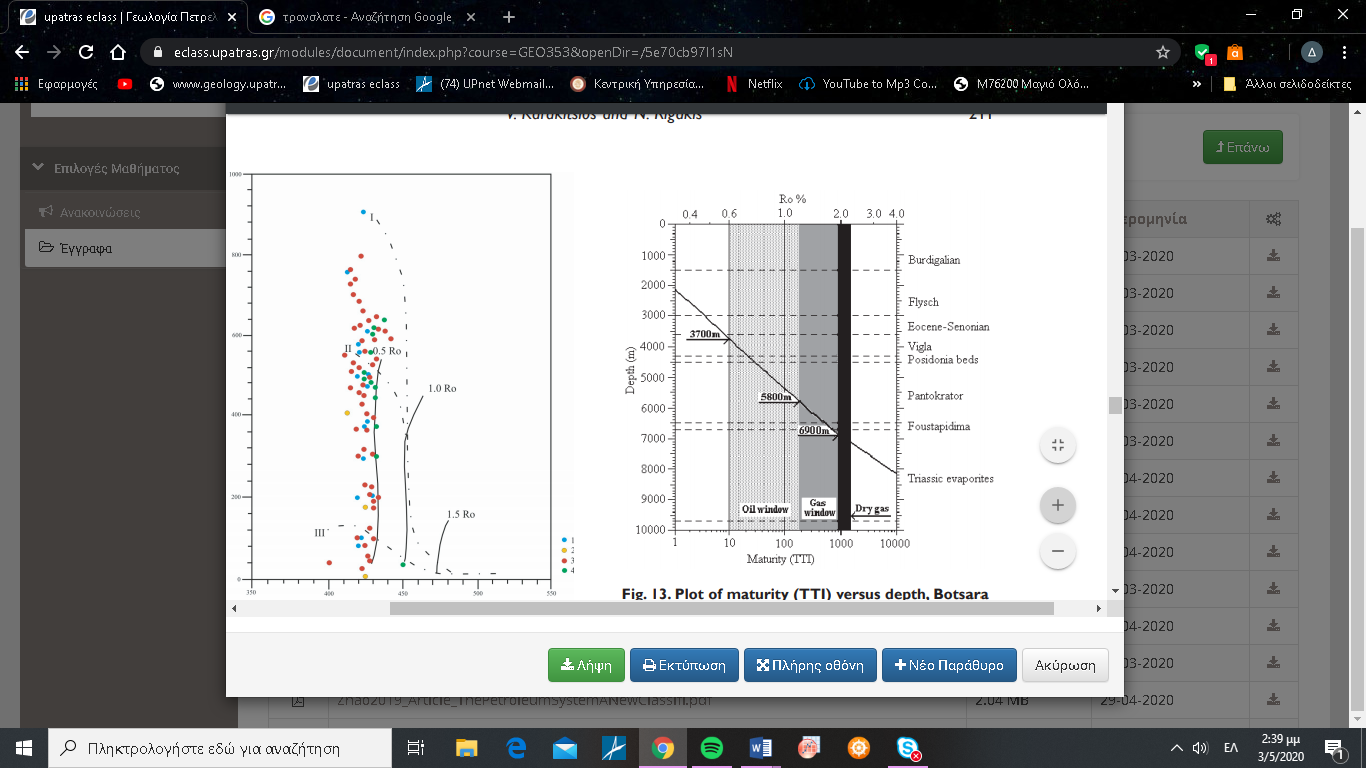 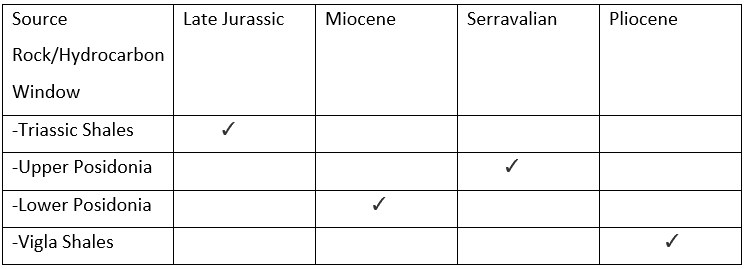 Πετρελαϊκό σύστημα γένεσης-Ταμιευτήρες
Ρηχές ανθρακικές δομές (ύφαλοι)
Δεβριτικές ροές απολιθωματοφόρων ασβεστολίθων (calciturbidites)
Ψηφιδοπαγή ασβεστολίθων και ασβεστιτικες βαρυτικές αποθέσεις
Καρστικοποιημένες πλατφόρμες Κάτω Ιουρασικού (Παντοκράτορας)
Πετρελάϊκό σύστημα γένεσης-Καλύμματα
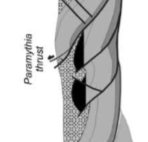 Ολιγοκαινικός φλύσχης
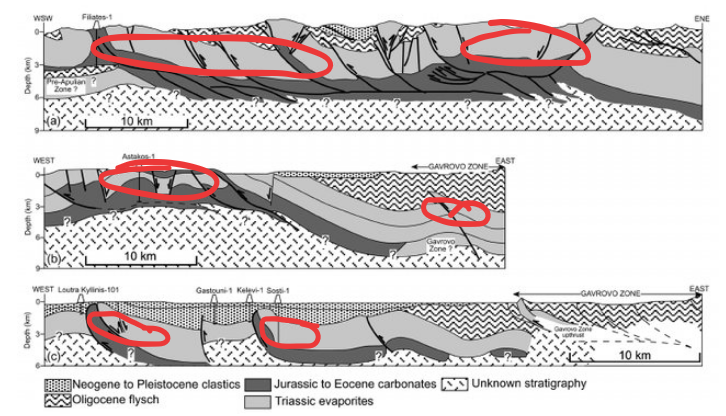 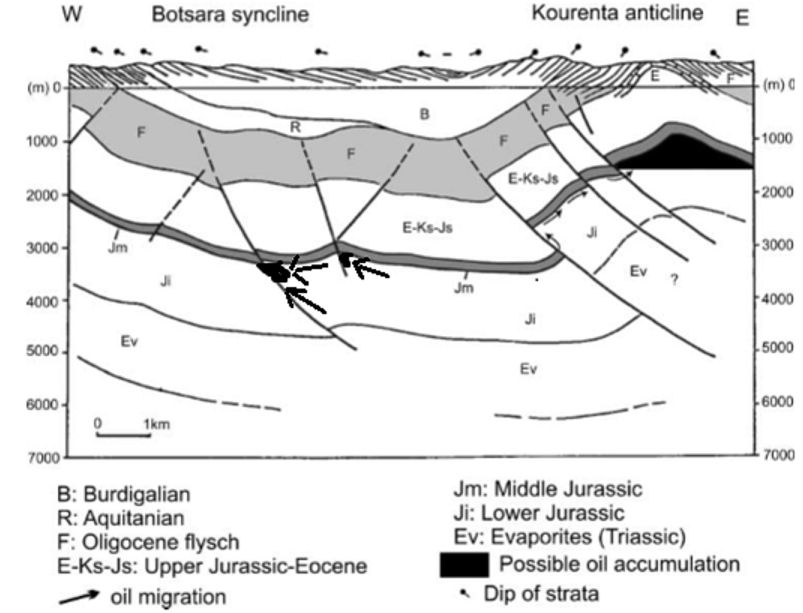 Τριαδικοί εβαπορίτες
Τα ίδια τα μητρικά